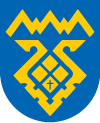 Администрация городского округа Тольятти
Общественное обсуждение                            проекта  бюджета на 2019 г. и плановый период 2020-2021 годов

Социальная сфера
Социальная сфера
Общественное обсуждение проекта  бюджета на 2019 год КУЛЬТУРА
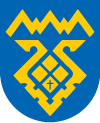 Общий объем бюджетных ассигнований 
на 2019 год -  743 049 тыс. руб.
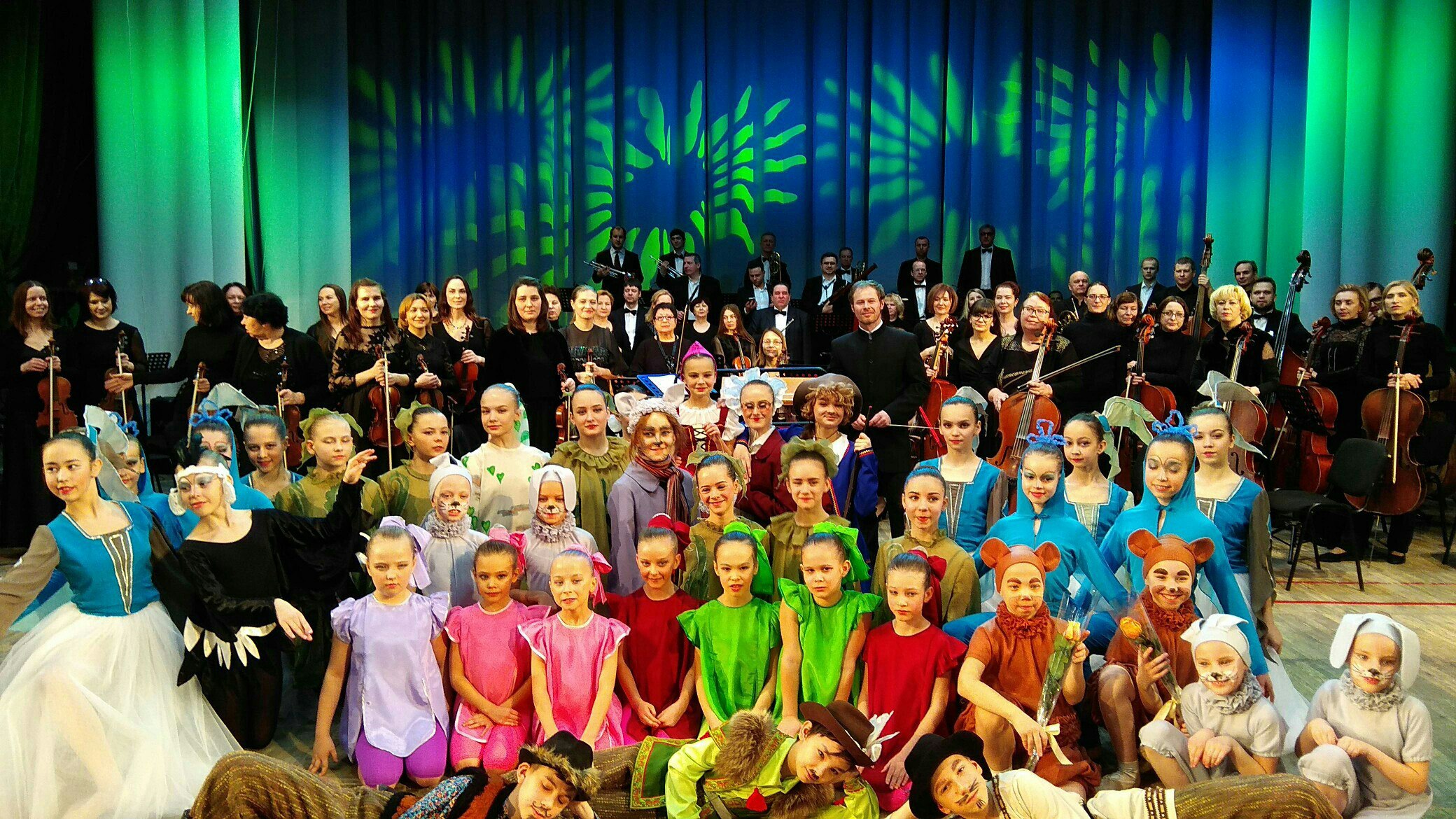 Общественное обсуждение проекта  бюджета на 2019 год КУЛЬТУРА
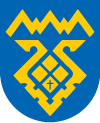 Расходы на выполнение муниципального задания -              735 407 тыс. руб. (98,97%)
Сеть муниципальных учреждений культуры и искусства                              (32 учреждения, в том числе 18 образовательных учреждения в сфере культуры и искусства, 14 учреждений культуры и искусства)
Общественное обсуждение проекта  бюджета на 2019 год КУЛЬТУРА
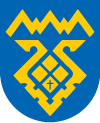 Расходы на выполнение муниципального задания -              735 407 тыс. руб. (98,97%)
Общественное обсуждение проекта  бюджета на 2019 год КУЛЬТУРА
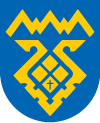 Расходы на выполнение муниципального задания -              735 407 тыс. руб. (98,97%)
Общественное обсуждение проекта  бюджета на 2019 год КУЛЬТУРА
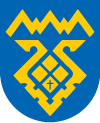 Расходы на выполнение муниципального задания -              735 407 тыс. руб. (98,97%)
Общественное обсуждение проекта  бюджета на 2019 год КУЛЬТУРА
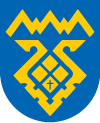 Мероприятия в установленной сфере деятельности -              7 642 тыс. руб. (1,03%)